Project Title
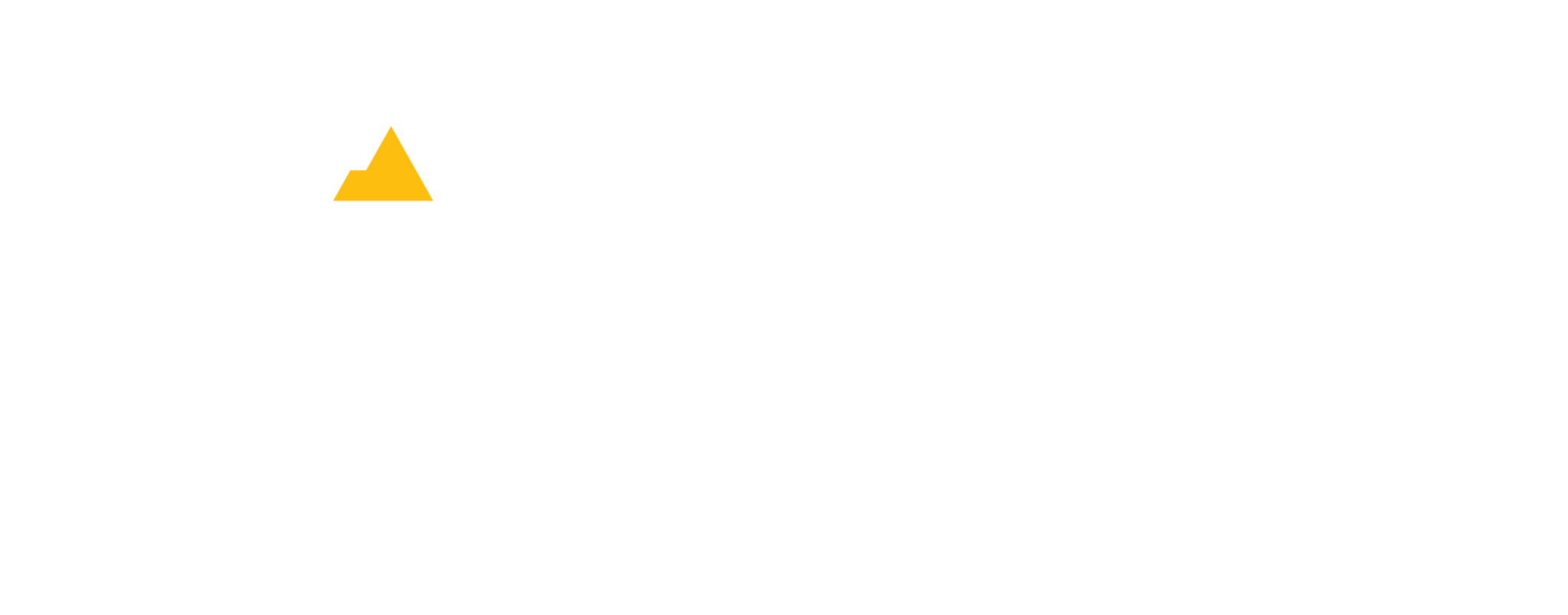 Team: Casey Anderson, John Doe, Suzy Queue, David Smith
Team Mentor:  Francisca Mendoza
Client:  Abe Lincoln, Vice President,  Genius Software LLC, Flagstaff, AZ
Our Proposed Solution
What is the Problem?
Feasibility
Research we did, possible other solutions, with brief arguments for/against
Eye candy.  Screen shots, other graphics
Plans, Goals, Stretch Goals
Solution Overview
Technologies Planned
Text support for design. Okay to move this topic up or down as space needed
Okay to move this topic up or down as space needed
Text support for goals, etc. Okay to move this topic up or down as space needed